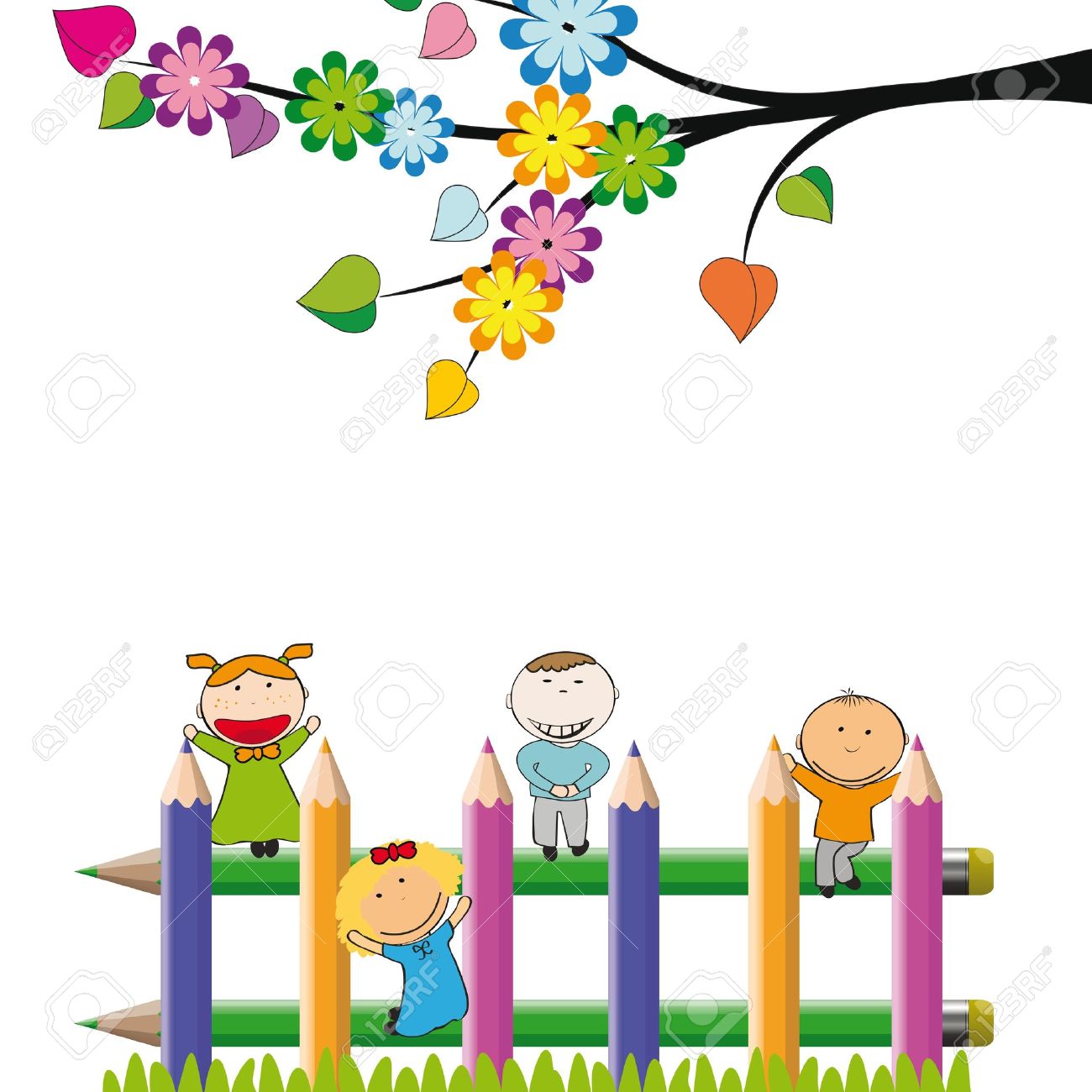 CHÀO MỪNG CÁC CÔ ĐẾN DỰ GIỜ THĂM LỚP
LỚP 1
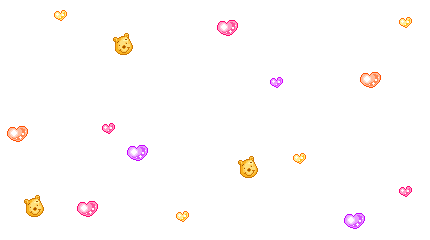 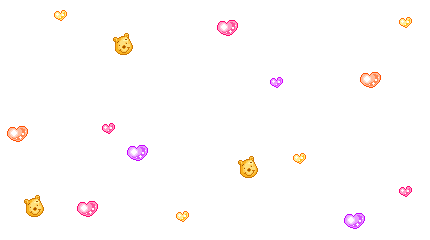 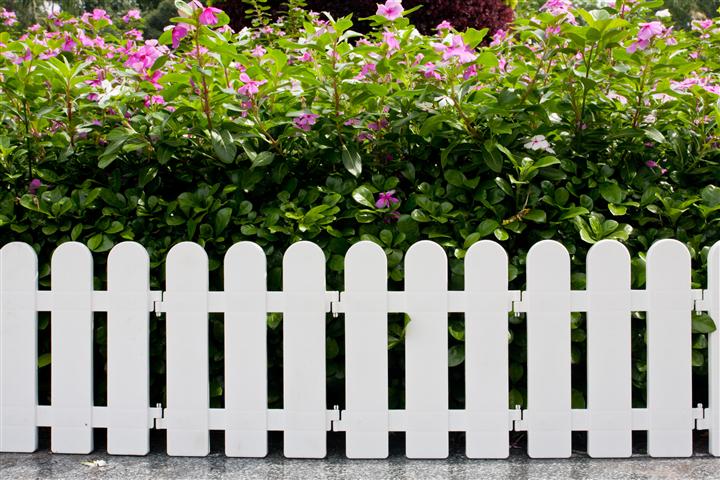 A
B
Quy trình thực hiện
1. Kẻ và cắt các nan giấy
2. Dán hàng rào

6 ô
4 ô

9 ô
2 ô
Bước 1: Kẻ và cắt các nan giấy
Thao tác 1:  Vẽ 2 hình chữ nhật
6 ô
4 ô
9 ô
2 ô
Thao tác 2: Cắt 2 hình chữ nhật rời khỏi tờ giấy

Thao tác 3: Dùng kéo cắt thành:
 4 nan dài 6 ô, rộng 1 ô.
 2 nan dài 9 ô, rộng 1 ô



Bước 2: Dán hàng rào

A
B
Thao tác 1. Kẻ đường chuẩn. Dán bốn nan đứng cách nhau 1 ô
A
B
Thao tác 2: Dán hai nan ngang: Nan thứ nhất cách đường chuẩn 1 ô. Nan thứ 2 cách đường chuẩn 4 ô
1. Kẻ và cắt các nan giấy
6 ô

4 ô
9 ô

2 ô
2. Dán hàng rào
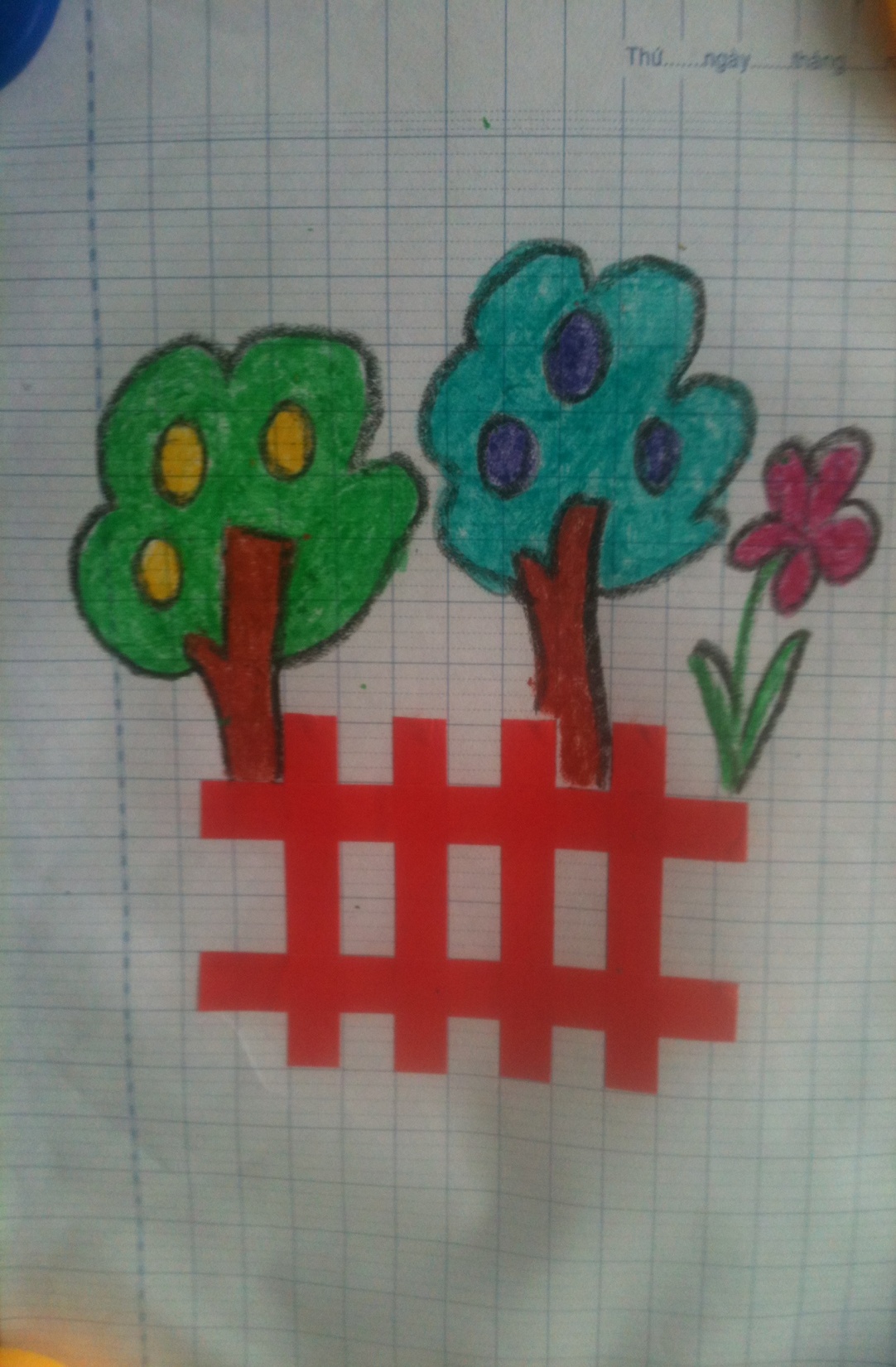 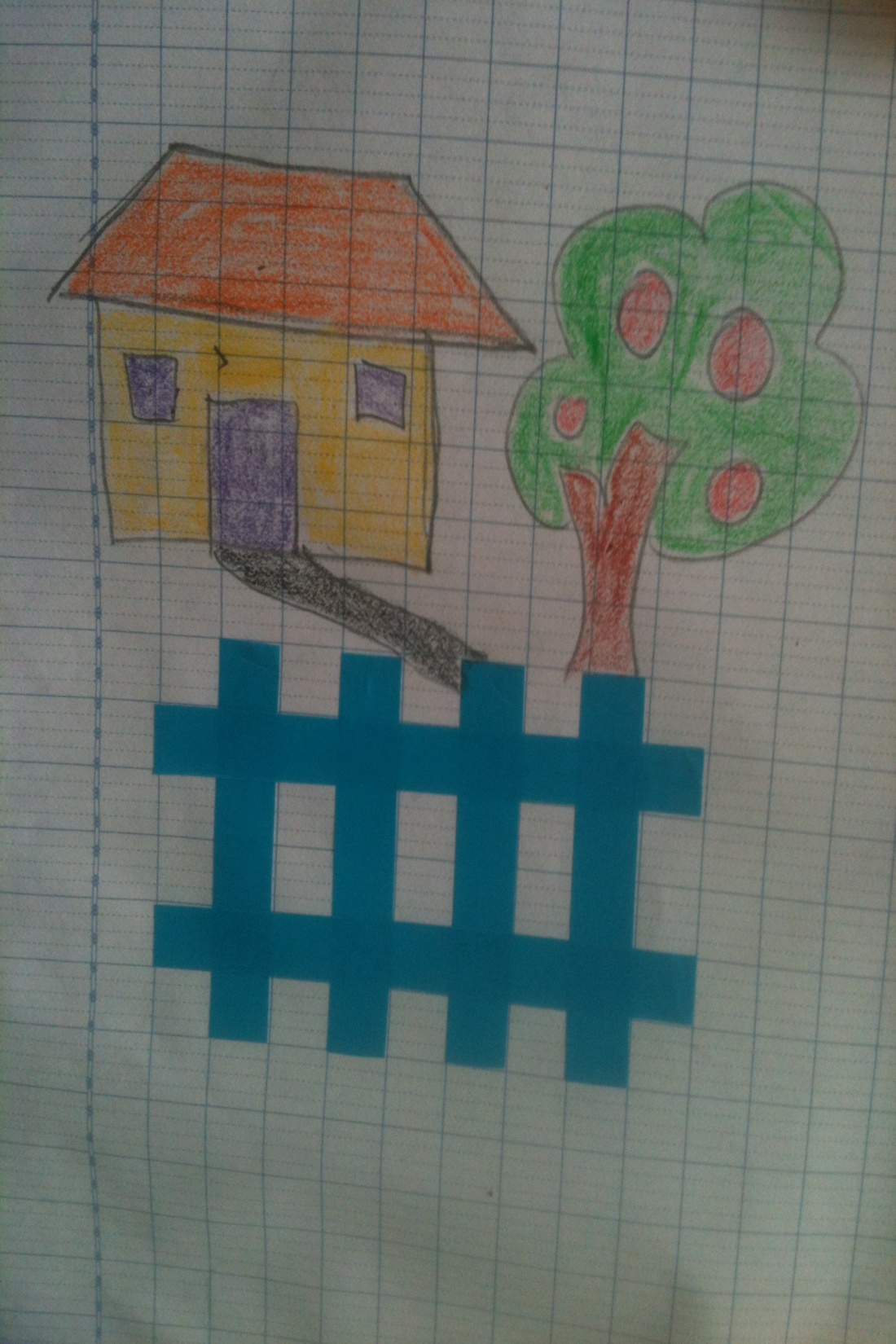